Catechism The Substance of Faith
Lesson 28 – LD 21b-22
Your Future is Safe
Hymn 68:5,8
God his own shall glorify
in a wondrous transformation.
Though not all of us may die,
all shall gain their full salvation
in the twinkling of an eye
when the Lord comes from on high.
Hymn 68:5,8
To our God be thanks and praise:
he through Christ made us victorious.
Be then steadfast all your days;
see how death’s defeat assures us
that in him who comes again
all your toil is not in vain.
Survey
What is important in life?

Fill in the survey on your sheet, what you think is number 1, number 2, and number 3.
Mark what you think most people living in Langley would choose, with an ‘o’. 
Mark what you yourself think with an ‘x’.

When you’re done, your survey should have 3 o’s and 3 x’s on it.
Survey						1	2	3
Make lots of money, have lots of stuff
Have lots of friends
A girlfriend/boyfriend 
Marry and have a family
Have real adventures
Be healthy
Peace on earth
Have a strong faith
All people treated fairly
Study and have a career
Be honest
Lots of time for recreation, holidays
Have lots of fun in life (live for the weekend)
Do something really special
Become famous
What God has promised

The last three articles of the Apostles’ Creed are:
I believe…
	the forgiveness of sins,
	the resurrection of the body, and
	the life everlasting.

Those who believe have been promised much: a never ending life, in the body, in God’s presence!
The Ravine
Jesus Christ
Us
God
sin
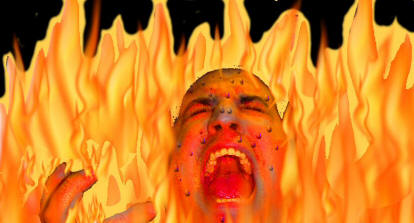 Forgiveness of sins

In Christ, God and man are reconciled.
Contact and communion between God and man are possible again.
Forgiveness of sins allows us to live with God and God to live with us.
And I heard a loud voice from the throne saying, “Now the dwelling of God is with men, and he will live with them. They will be his people, and God himself will be with them and be their God. 
Revelation 21:3
Catechism
56. Q. What do you believe concerning the forgiveness of sins?

A. I believe that God,
		because of Christ’s satisfaction,
	will no more remember my sins,
	nor my sinful nature,
	     against which I have to struggle all my life,
	but will graciously grant me
		the righteousness of Christ,
		that I may never come into condemnation.
God of the Living
Levirate marriage
With a view to the coming Messiah, it was important to Jews that their name not die out.
Hence, if a man died married but childless, a relative would marry his wife and their first child would be heir to the deceased man.

In Jesus’ days there were basically two religious factions among the Jews. Sadducees, who did not believe in the resurrection, and Pharisees who did.
Bible Study: Matthew 22:23-33
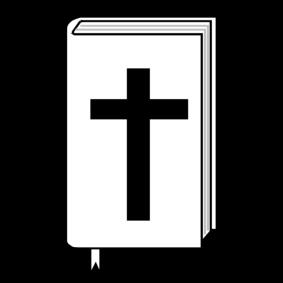 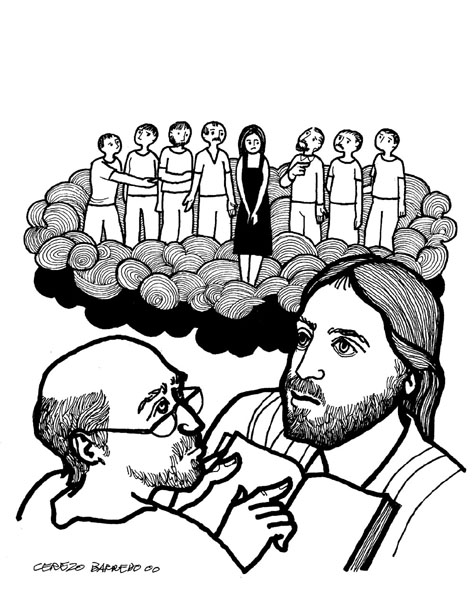 Bible Study: A resurrection?
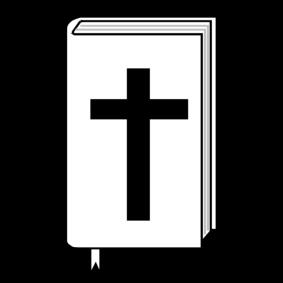 1. Present tense (I am not I was)
2. That they still exist.
3. From the fall into sin.
4. The power of God
5. Thinking that after the resurrection everything will be exactly the same as it is now.
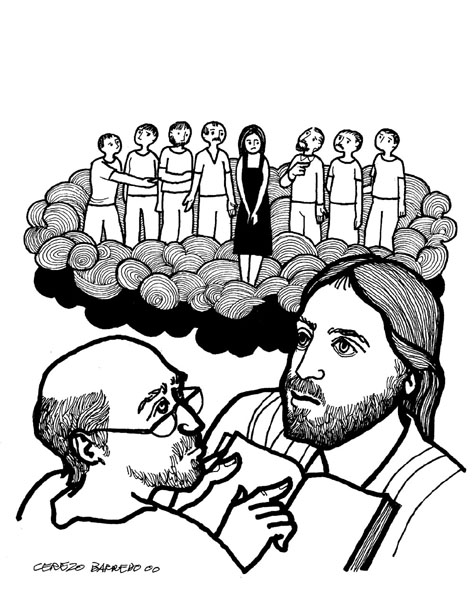 Life has three stages
Present
Intermediate
Final
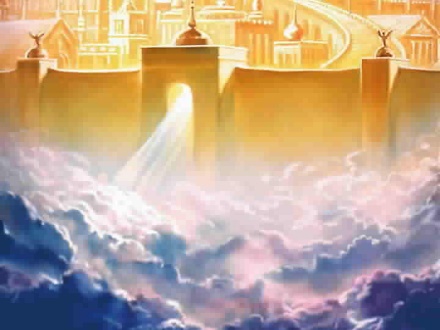 soul
soul
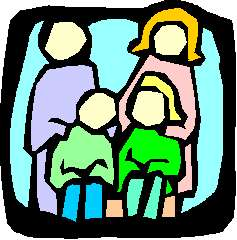 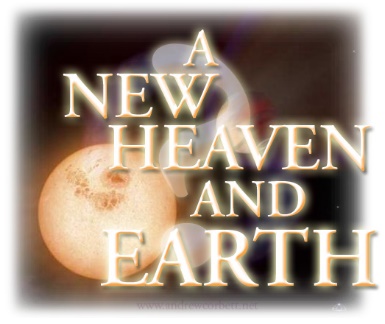 body
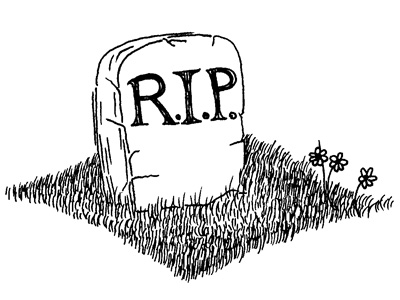 body
Death
Resurrection
Life has three stages

Present: Soul and body are together, sin is present.

Intermediate: Soul and body are separate, no sin.

Final: Soul and body are together, no sin.

Which stage would you most prefer to be in?
Which stage would you least prefer to be in?
Catechism
57. Q. What comfort does the resurrection of the body offer you?

A.	Not only shall my soul after this life immediately 		be taken up to Christ, my Head,
	but also this my flesh, raised by the power of Christ, 
		shall be reunited with my soul 
		and made like Christ’s glorious body.
Death and Resurrection

Upon dying, a person’s body is buried to return to dust, while a believer’s soul goes to be with Christ.

Your soul = everything that makes you the individual person you are: your desires, memories, thoughts, character etc.

Life in heaven is good – there’s no sin! – but it’s not perfect – you have no body.

Hence also people in heaven look forward to the last day, the day of the resurrection, when the body is reunited with the soul.
Catechism
58. Q. What comfort do you receive from the article about the life everlasting?

A. Since I now already feel in my heart 
	the beginning of eternal joy,
   I shall after this life possess perfect blessedness,
	such as no eye has seen, 
	nor ear heard, 
	nor the   heart of man conceived – 
   a blessedness in which to praise God forever.
A New Creation

When Christ returns, those who belong to him and have believed in him will join him in a new creation.

This will be a real creation: for we will have bodies.
It will be different, for it will be creation as it should be in all its glory.

It will be a fulfilling and happy life without end in THIS renewed creation.
We will be loving and loyal, to the glory of God!